«Дружба не имеет границ»
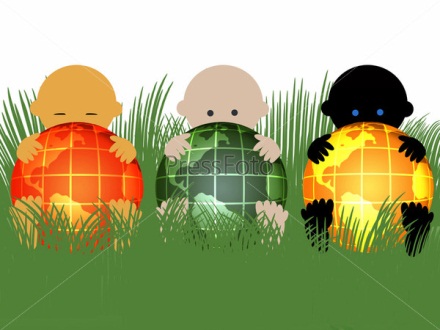 Внеклассное мероприятие для начальной школы
национальный костюм народов Африки
ИНДИЙСКИЙ НАЦИОНАЛЬНЫЙ КОСТЮМ
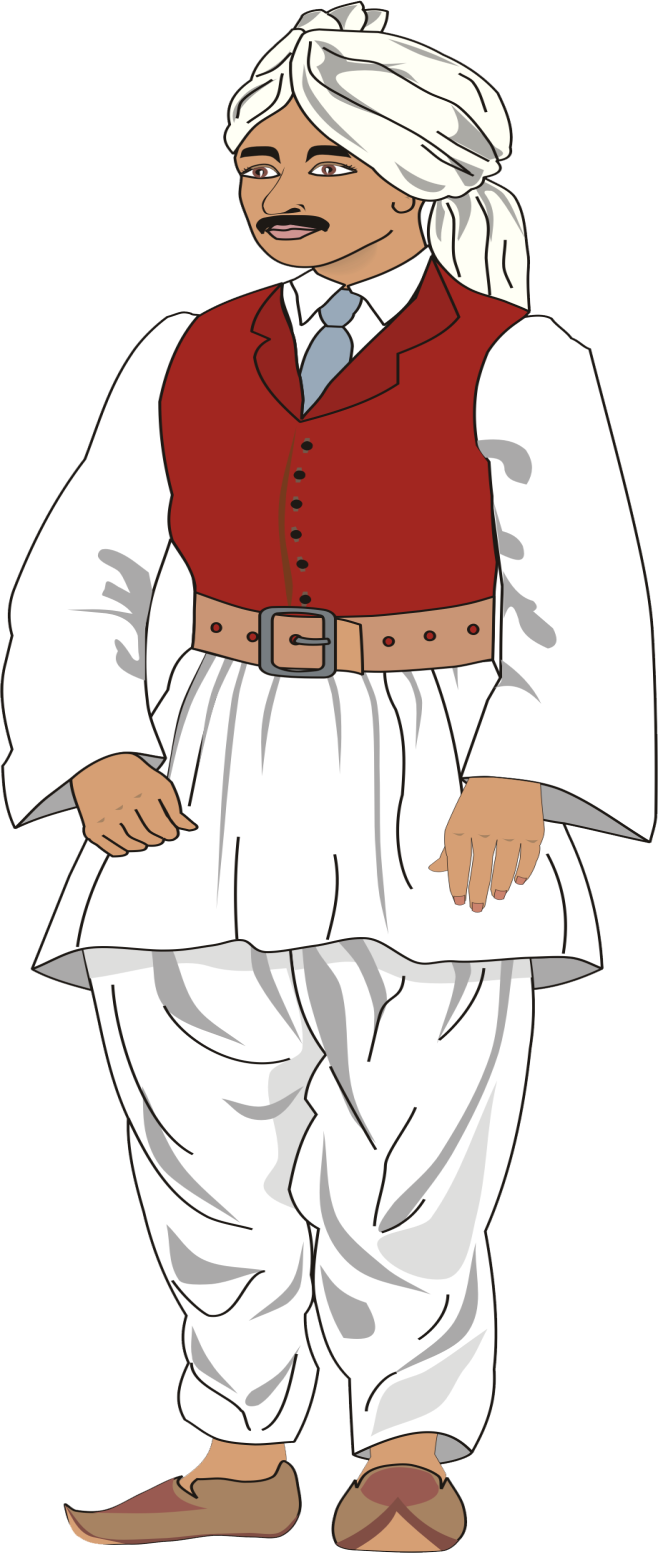 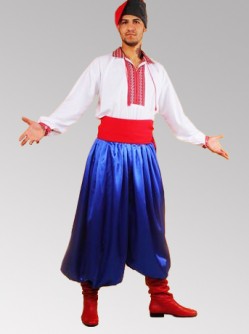 азербайджанский национальный костюм